ACHAP contribution to National SMC program 
2009 - 2014
ACHAP Phase II Dissemination Workshop
Blessed Monyatsi/Dr. Mwangemi
Gaborone-Botswana.
April, 2015
SMC Targets
Revised National target: 385,000 SMCs for males aged 13 to 49 years
ACHAP contribution – targeted  127,000 SMCs (rev. 112,928) for males 13 to 29 years
SMC Quality of services
WHO AE threshold: 2%
Cost per SMC
Experience and lessons learnt informed changes in SMC staffing structure & implementation methods 
These resulted in consistent increases in annual numbers achieved and significant decreases in per SMC costs.
Costs were computed based on total objective specific costs & a proportional amount of overall indirect and program management costs.
Average SMC Costs & SMC Staff Complement
SMC Success attributes
Improved planning for the community campaigns, with involvement of all district stakeholders, improved DHMT/MOH program ownership
Further improvement in relating with MOESD, PTAs
Targeted outreaches with greater involvement of community leaders
Stable availability of supplies, improved logistical support 
Operational re-structuring – improved access to resources, program/technical support
a. SMC Service delivery
Bulk of SMC’s have been through Outreach activities
Increase  in delivery capacity and team efficiency during campaigns,  40- 50 SMCs /day by modified MOVE teams
Quarterly bonus for clinical teams when they exceed 90% of the targets 
Use of diathermy machines for haemostasis
Increased  HR support by some DHMTs during campaigns
b. SMC Campaign Approach
The use of school break and outreach campaigns were highly influential in creating higher SMC demand and delivering on that demand through increased service delivery capacity.
Mini-School campaign
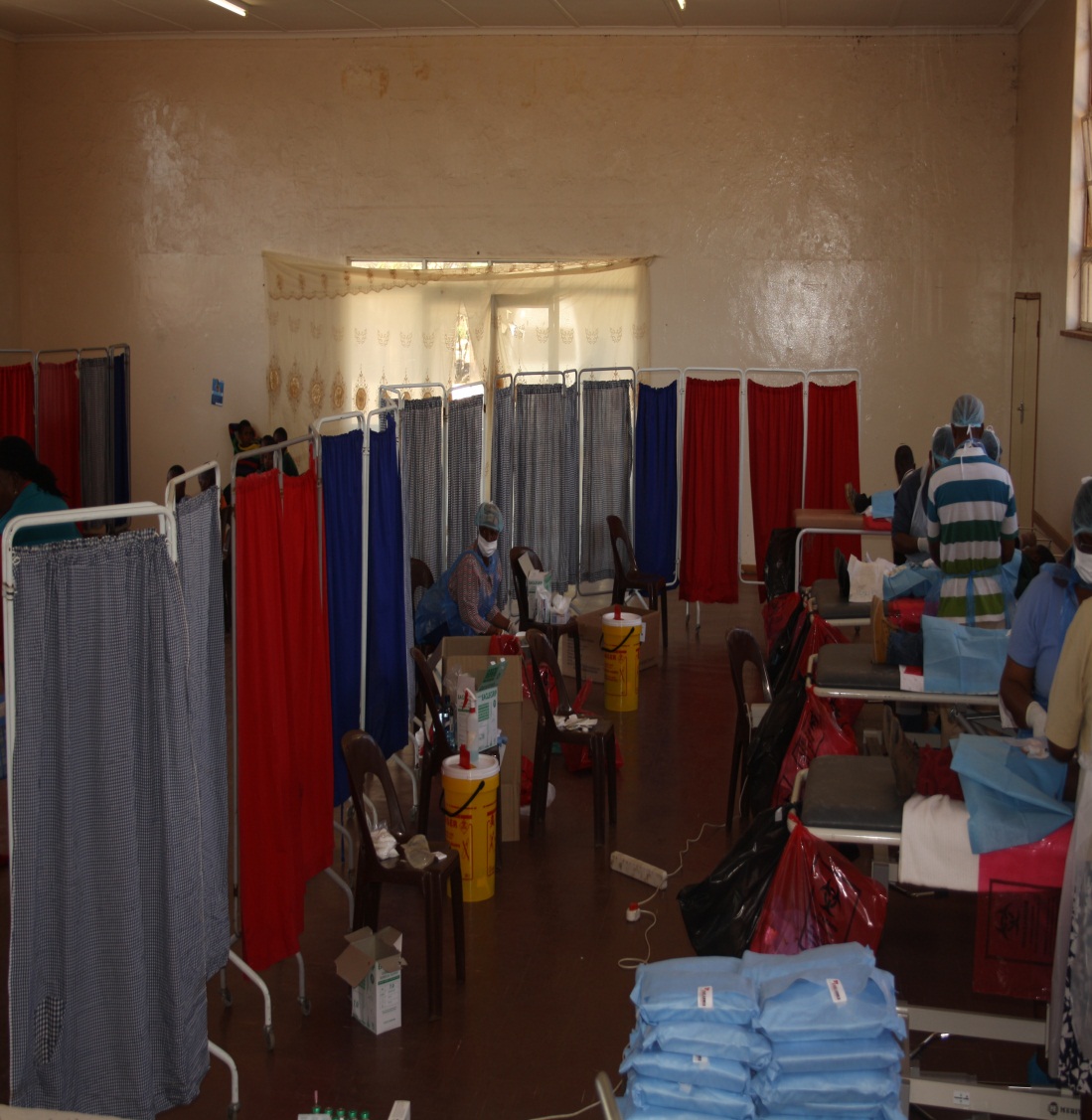 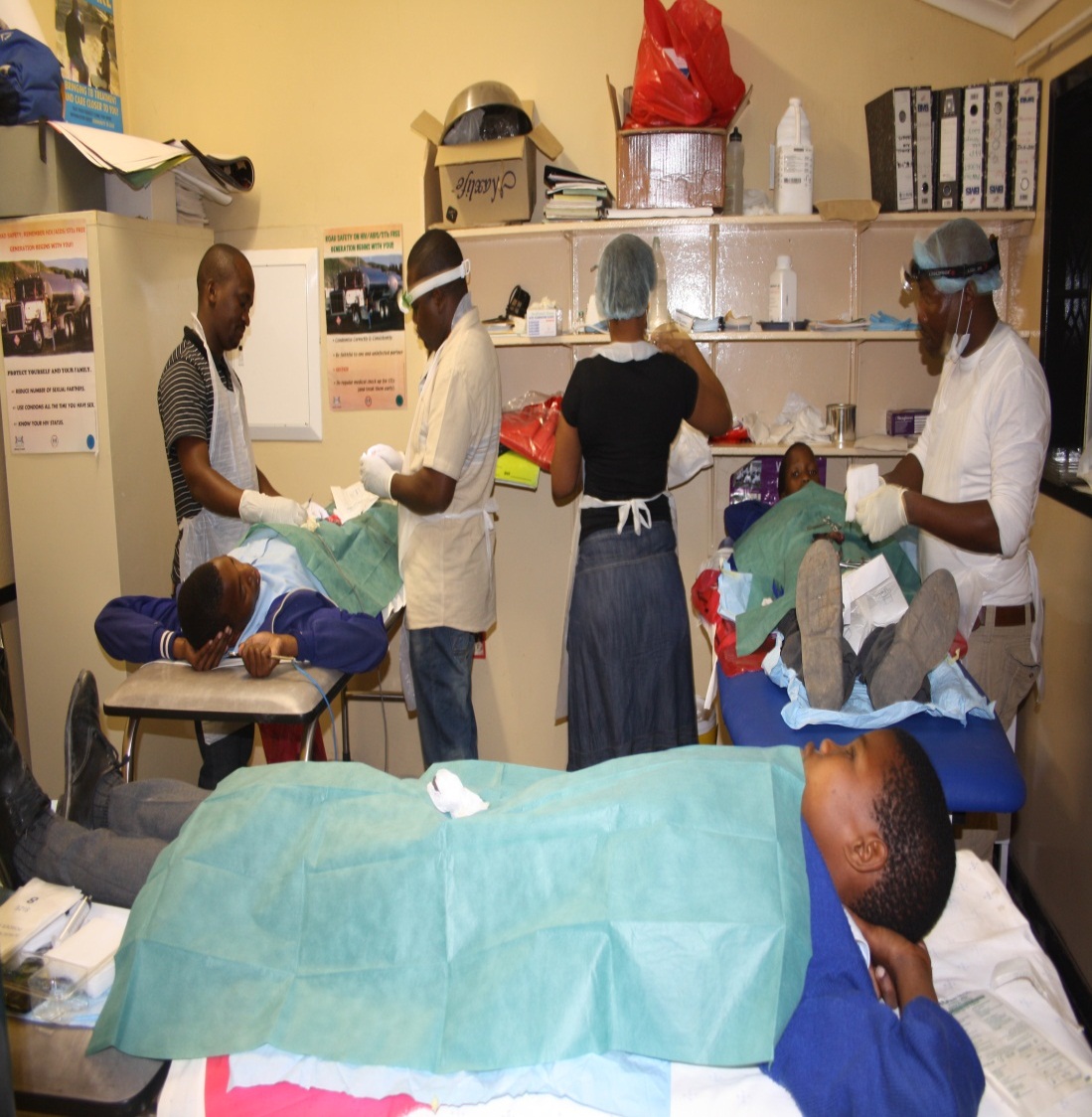 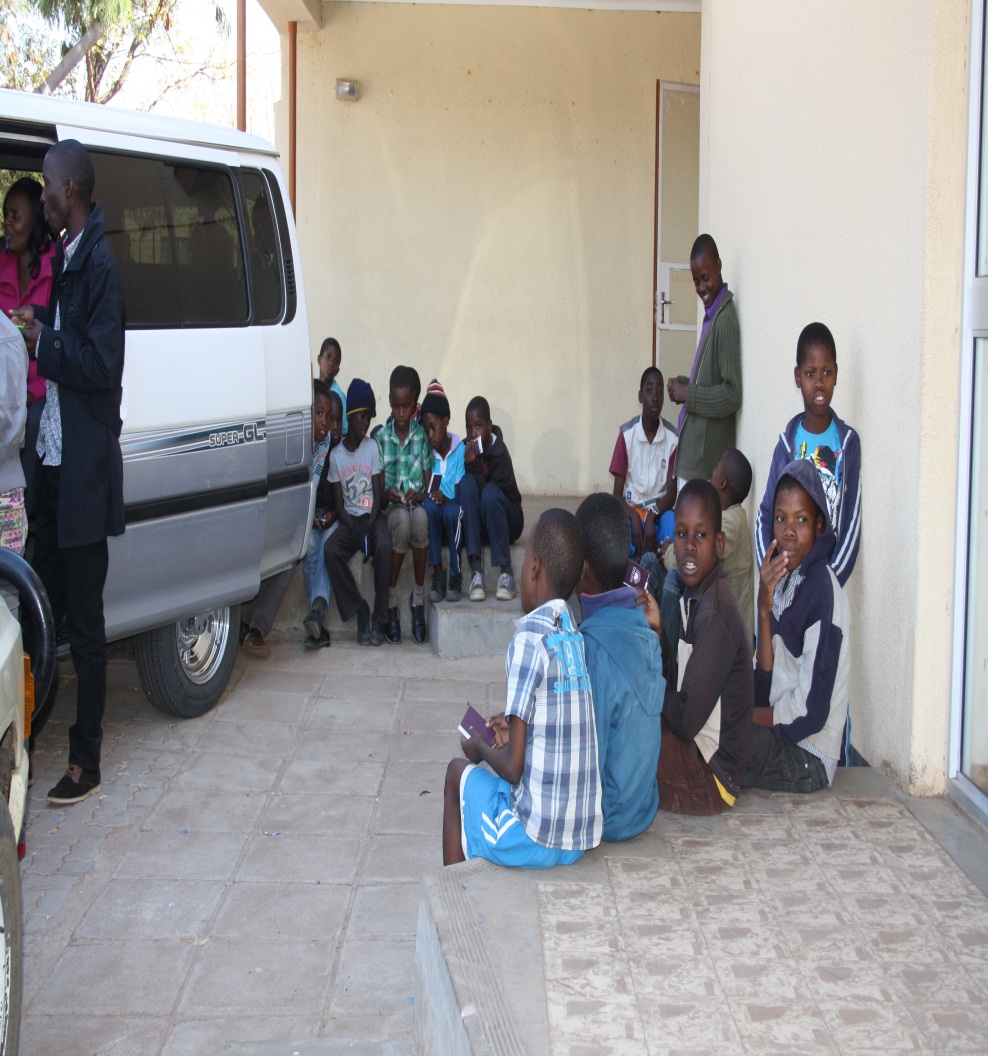 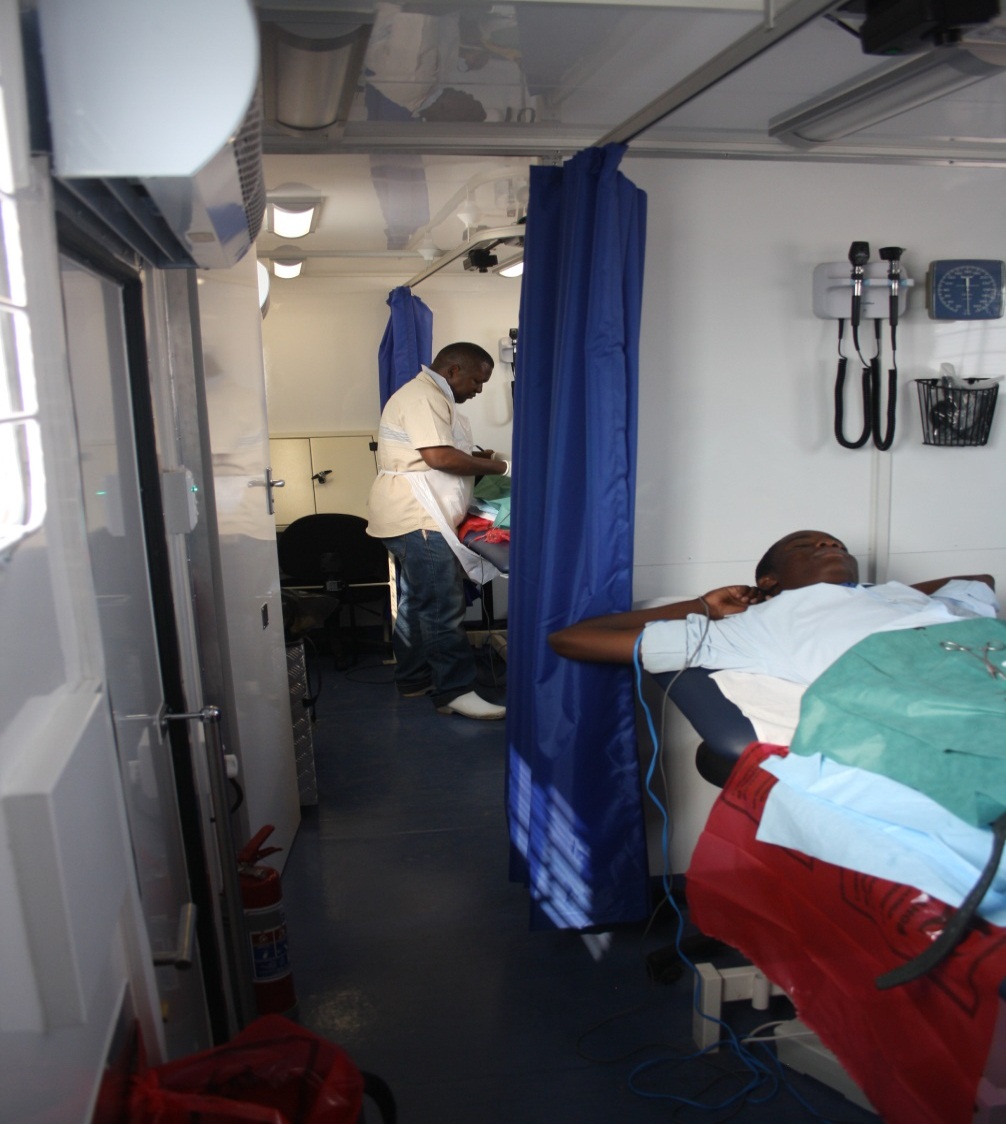 c. Space and supplies
Space :
Availability of space for SMC procedures – clean classrooms, social halls, use of tents, porta-cabins
Supplies:
Timely adequate and diligent planning for the SMC activities 
Procurement of supplementary supplies to ensure consistent availability
d. SMC Demand creation
Performance based compensation of mobilisers
Increased involvement of district and community level stakeholders leading to improved planning of  outreach activities and campaigns 
Targeted messaging and increased emphasis on other SMC benefits
Mapping and defining  catchment areas  for each SMC clinical team
Increased advocacy  by community leadership
SMC Demand creation cont’d
Internal benchmarking visits among ACHAP teams & sharing of demand creation approaches helping improve performance
Increased involvement of the clinical teams in demand creation planning and implementation
Increased availability of client educational materials 
Evaluation of demand creation approaches – and adopting best practices
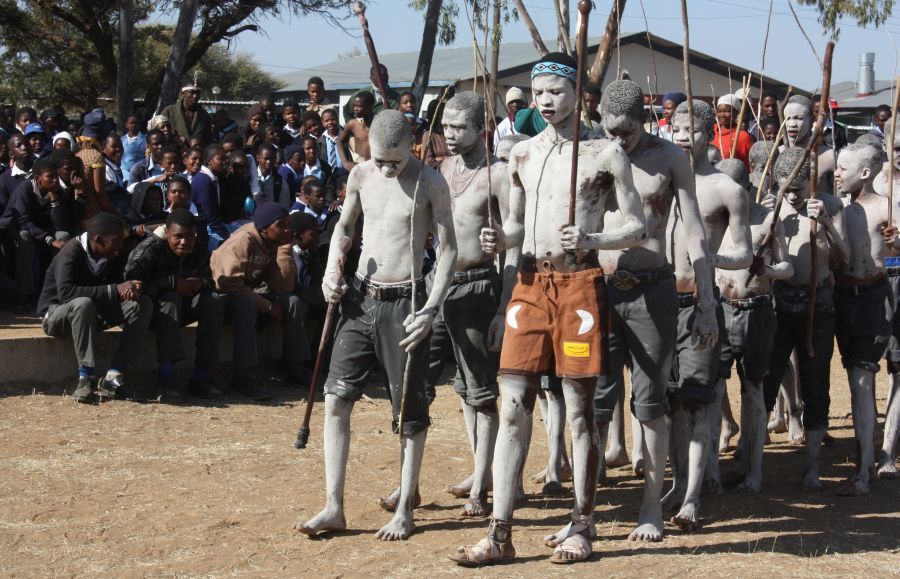